Формирование  здорового образа жизни дошкольников в ходе реализации проекта«Здоровье сберегу - сам          себе помогу»
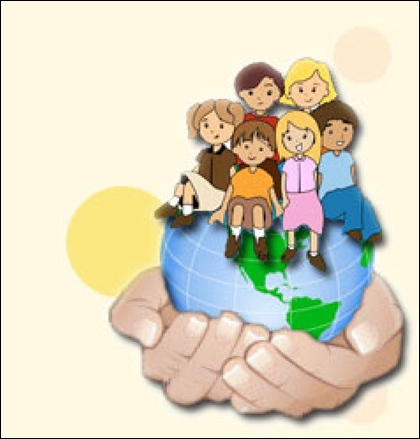 МКДОУ д/с №4 «Колокольчик»
город Серафимович
Воспитатель: Авдеева Татьяна Михайловна
Девиз проекта: «Быть здоровым - это здорово»
Здоровые дети – в здоровой семье.

Здоровые семьи – в здоровой стране.

Так пусть на здоровой планете, растут здоровые дети!
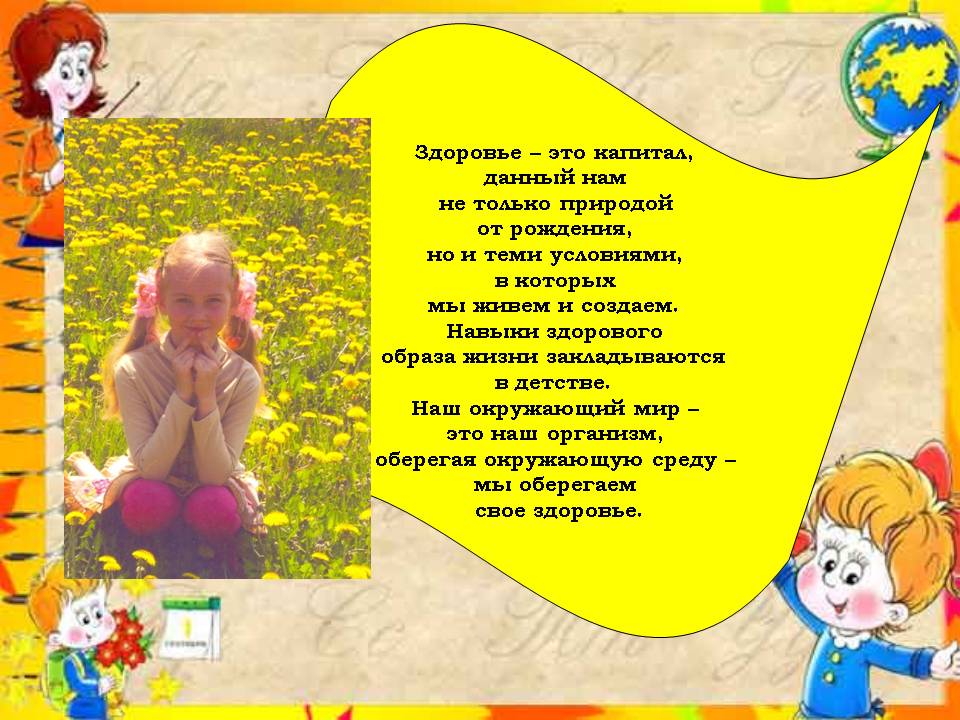 АКТУАЛЬНОСТЬ  ПРОЕКТА
В  современном мире такие понятия как  «формирование здорового и безопасного образа жизни» прочно входят в жизнь каждого человека, а также в воспитательно-образовательный процесс, начиная с ДОУ.
    В последние годы создано немало здоровьесберегающих технологий которые направлены на укрепление и сохранение здоровья детей.
С переходом на ФГОС ДО остаётся актуальной охрана и укрепление физического и психического здоровья детей, в том числе их эмоциональное благополучие. 
    В настоящее время идет постоянный поиск методов оздоровления детей в условиях детского сада.

Основная цель – снижение заболеваемости детей.
От состояния здоровья в первую очередь зависит возможность овладения детьми всеми умениями и навыками, которые им прививаются в детском саду и которые им необходимы для эффективного обучения в дальнейшем. Для этого необходимо формировать у детей разносторонние знания и положительные черты характера, совершенствовать физическое развитие.
Педагогам необходимо правильно организовать воспитательно – 
образовательную работу с детьми дошкольного возраста. Надо учитывать возрастные, психологические особенности детей, создавать благоприятные гигиенические условия, оптимальное сочетание разнообразных видов деятельности.
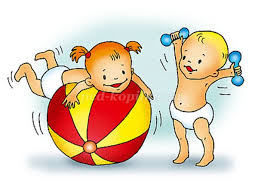 ЦЕЛЬ ПРОЕКТА:  

Совершенствовать работу по укреплению и сохранению здоровья детей, через формирование мотивации к здоровому образу жизни.
Задачи проекта:

* Развивать положительное отношение к здоровому образу жизни у детей, желание заботиться о своем здоровье.
* Прививать любовь к физическим упражнениям.
 * Воспитывать у всех участников проекта потребности в здоровом образе жизни: желание быть здоровым самому и научить этому других.
Повышать грамотность родителей в вопросах воспитания и укрепления здоровья дошкольников.
Тип проекта:                                                            информационно – творческий
Участники проекта: дети и воспитатели старшей группы,    родители
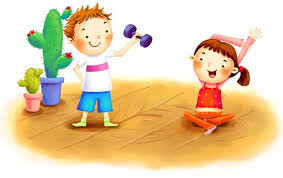 * Сроки проведения проекта: краткосрочный – 1 (один) месяц

Форма реализации проекта: 

* Игровая деятельность: сюжетно-ролевые, театрализованные игры, дидактические и пальчиковые игры.
Двигательная деятельность: подвижные и спортивные игры, гимнастика утренняя, бодрящая, пальчиковая, физкультминутки, физкультурные занятия.
 Коммуникативная  деятельность: беседы, ситуативные задачи, общение на определенные темы, отгадывание и придумывание загадок детьми.
 Продуктивная деятельность: рисование, лепка, аппликация.
Художественная литература: чтение стихов, рассказов о здоровом образе жизни, выставка в книжном уголке.
Работа с родителями: Консультации, беседы, родительские  собрания, папки-передвижки, практические советы, анкетирование.
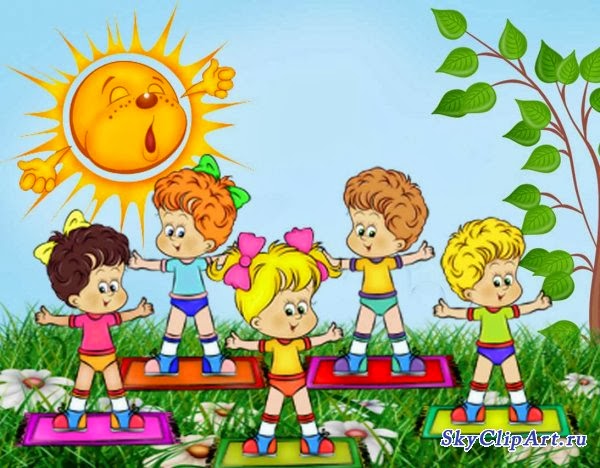 Здоровьесберегающие  технологии, используемые для реализации проекта:
Подвижные и спортивные игры
Динамические паузы 
Релаксация 
Гимнастика пальчиковая
Гимнастика бодрящая 
Гимнастика для глаз
Гимнастика дыхательная
Самомассаж
Основной этап проекта:Физкультурно-оздоровительные мероприятия: Утренняя гимнастика
Физкультура и подвижные игры
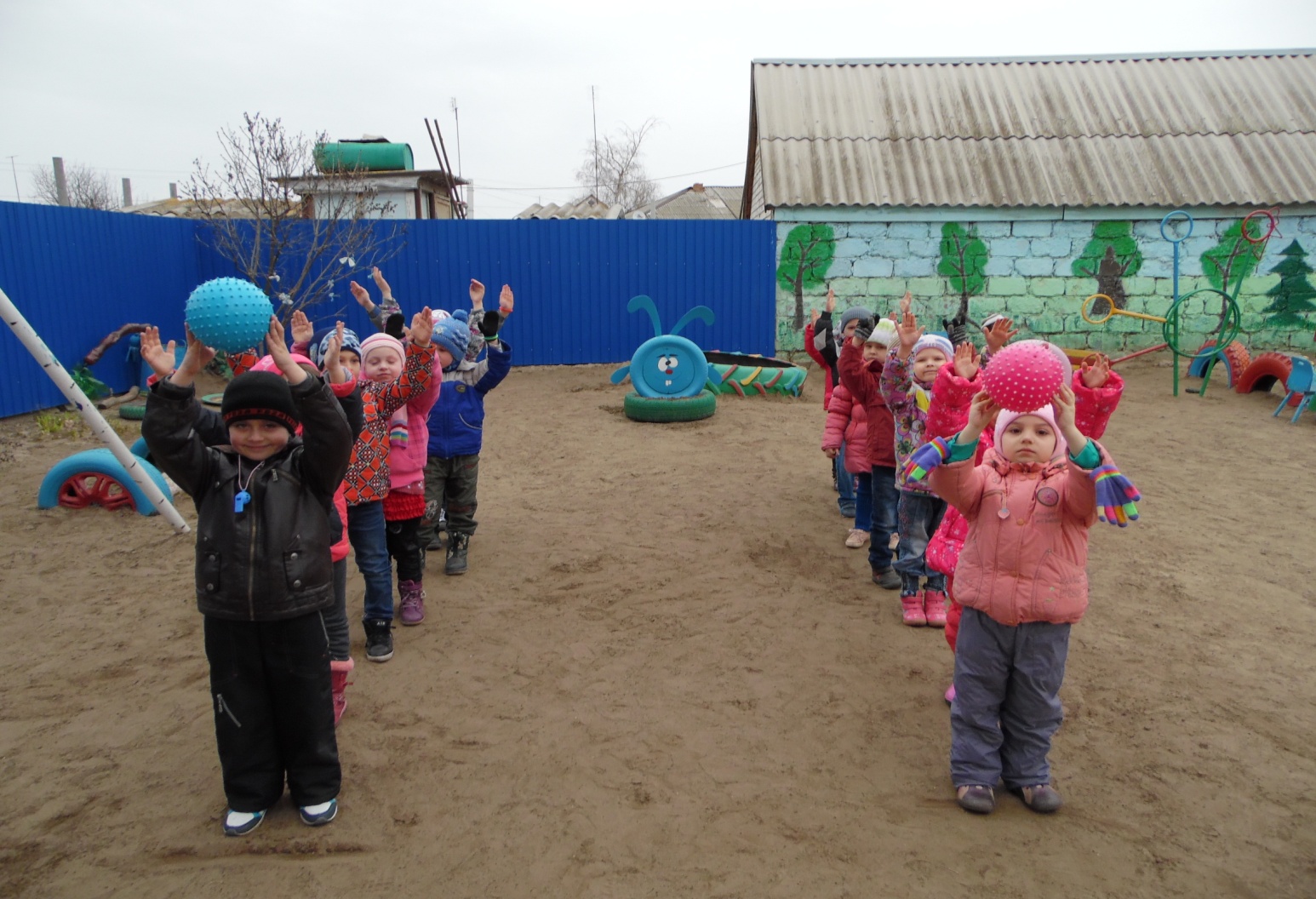 Прогулки на свежем воздухе
Оздоровительно-профилактические мероприятия: Бодрящая гимнастика
Закаливающие процедуры: ходьба  босиком по «дорожкам здоровья».
Непосредственно-образовательная деятельность                                                      «Если хочешь быть здоров»          «Витаминное дерево»
Художественное творчество: Рисование « Больной и здоровый ребенок»
Лепка из пластилина                                                «Витаминная корзина» «Морковка для зайчат»
Аппликация                                                      «Ваза с фруктами» «Что растёт на грядке»
Дидактическая игра- как средство формирования представлений о ЗОЖ У дошкольников:
Дидактические игры разнообразны по своему содержанию, игровому материалу, игровым действиям, познавательной деятельности и имеют определённую структуру, характеризующую игру как форму обучения и игровую деятельность одновременно, создаёт своеобразный микроклимат для формирования представлений о здоровом образе жизни у дошкольников.
Использование дидактических игр во время занятий и бесед
« Перчатки- витаминки
« Волшебный организм человека»
Дидактические игры
«Часики здоровья»
«Валеологическое лото»
Дидактические игры                                   «Подбери одежду по погоде»     «Чтобы не болеть»
Настольно-печатные игры
Настольно –печатные игры
«Малыши-крепыши»
«Если малыш    поранился»
Беседы: « Мой организм»;                               «Строение тела человека» «Какие мы»
Беседы « Полезные продукты»;«Как правильно питаться»;«Витамины всем полезны»
Художественная литература о ЗОЖ
Работа с родителями: Консультации, беседы, родительское  собрание, папки-передвижки, практические советы, анкетирование
Памятки и буклеты
Консультации и советы
Фотовыставки и конкурсы рисунков
Конкурс стенгазет о ЗОЖ
ЗАКЛЮЧЕНИЕ
Основными эффективными результатами проекта  по формированию здорового образа жизни у дошкольников
     « Здоровье сберегу – сам себе помогу» являются:
* Сформированность ценностного отношения к своему здоровью, потребности заботится о нем и о здоровье окружающих;
Умение  детей выделять компоненты здоровья 
( спорт, закаливание, сон, здоровое питание)
Эффективное взаимодействие с родителями, направленное  на повышение педагогической компетентности в вопросах формирования привычек культуры здоровья.
Таким образом, практика показывает, что если правильно организовать предметно-пространственную развивающую среду,
учитывая возрастные особенности детей, работать в тесном контакте с родителями, то систематическая работа по формированию здорового образа жизни детей способствует укреплению здоровья детей, формирует представление о здоровье как о ценности, воспитывает полезные привычки и навыки здорового образа жизни.
Мы за здоровый образ жизни!
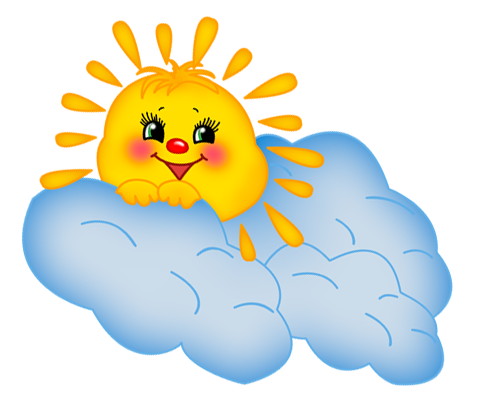 СПАСИБО ЗА ВНИМАНИЕ